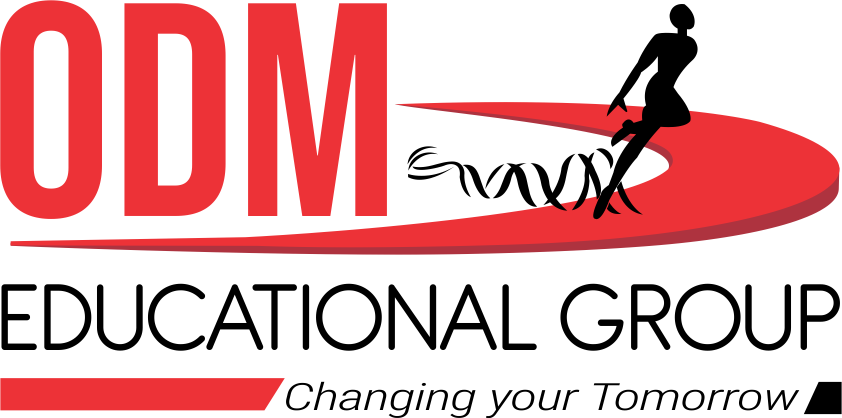 WELCOME TO  ODM ONLINE CLASS
CLASS-UKG
                          SUBJECT-MATHEMATICS
                     T0PIC- AFTER, BEFORE 
                                           & BETWEEN NUMBER
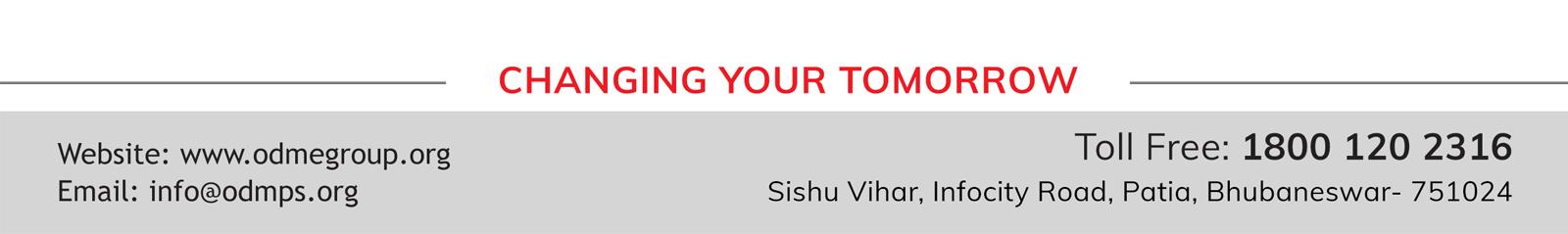 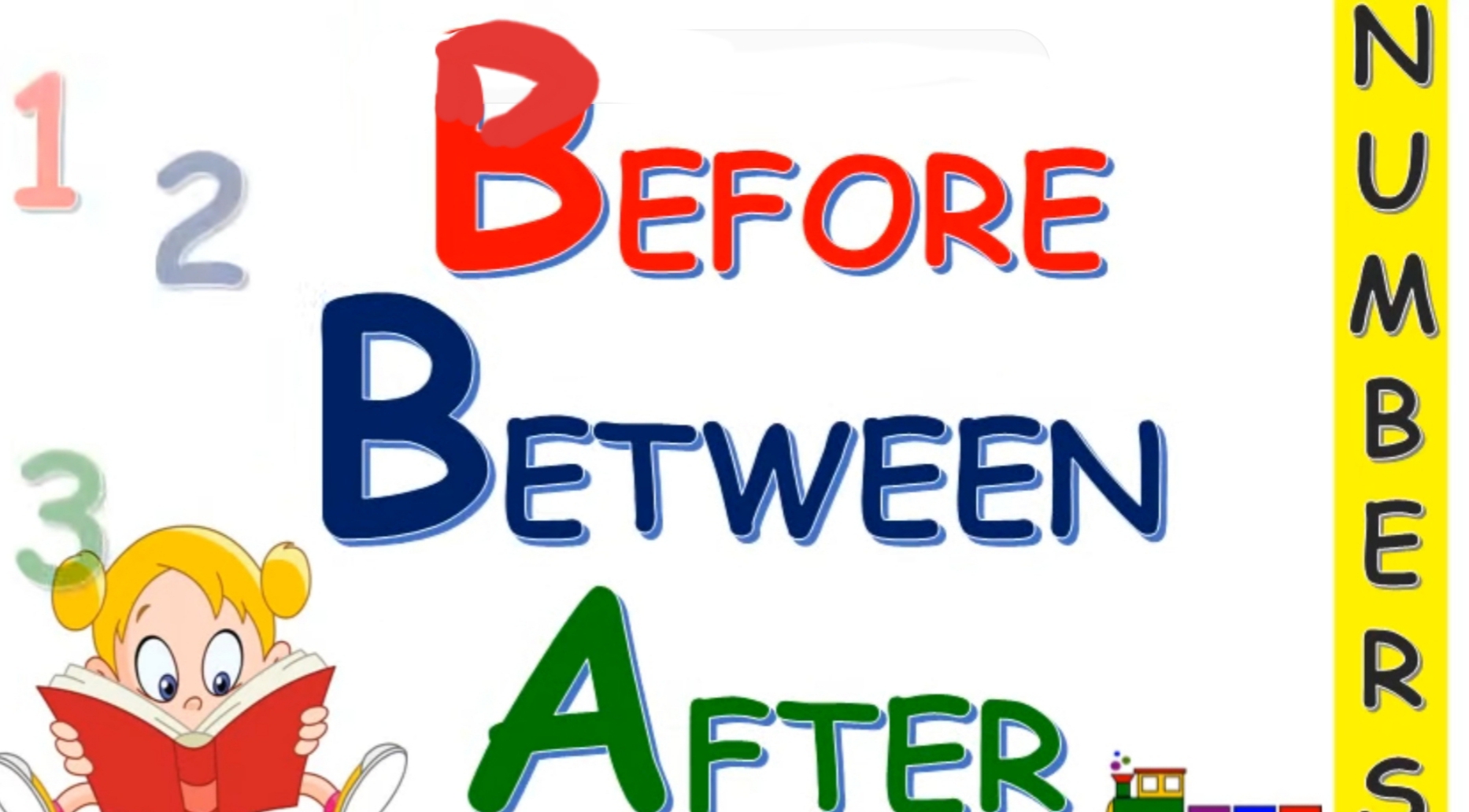 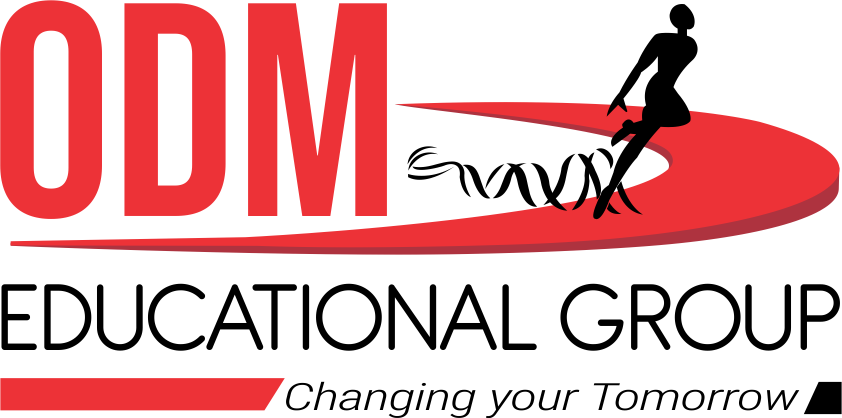 WHERE AM I ?
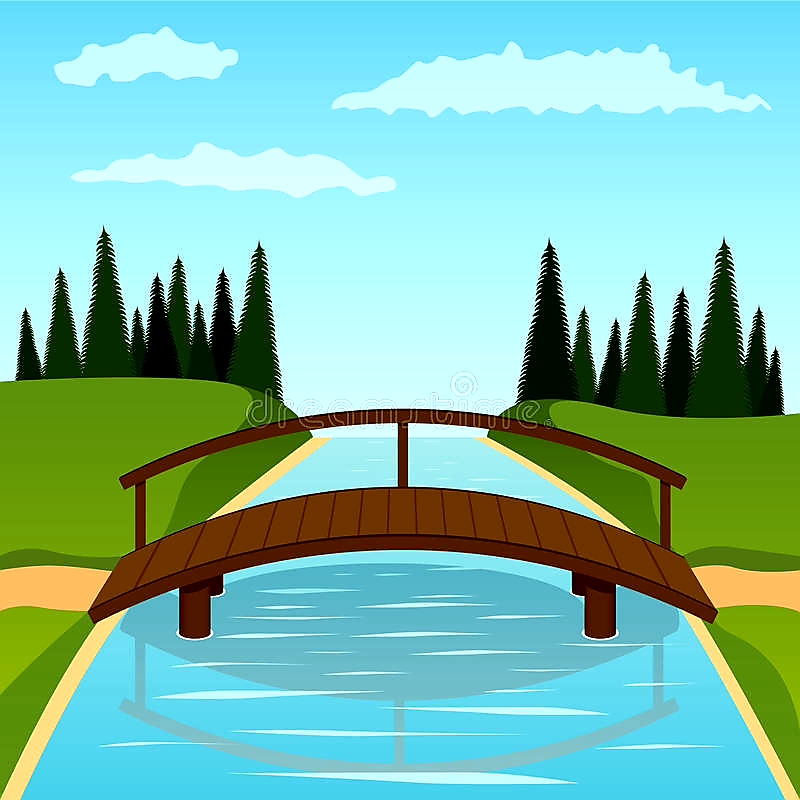 Where is the RABBIT ?
In the middle or between Duck and Grasshopper.
Where is the DUCK ? After the rabbit.
Where is the GRASSHOPPER ?
Before  the rabbit.
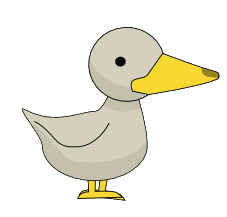 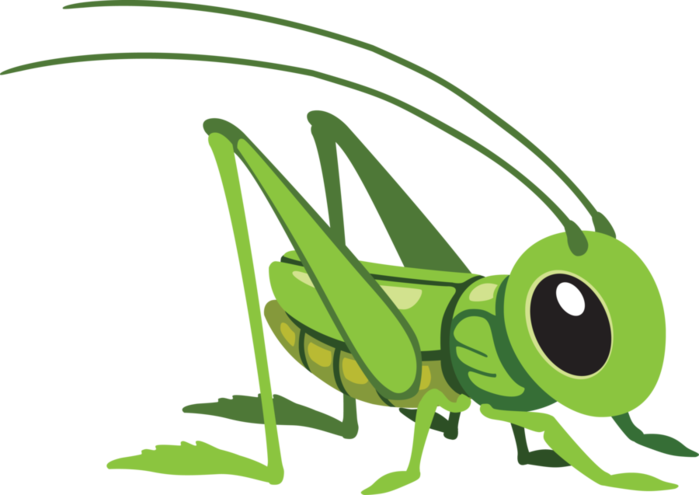 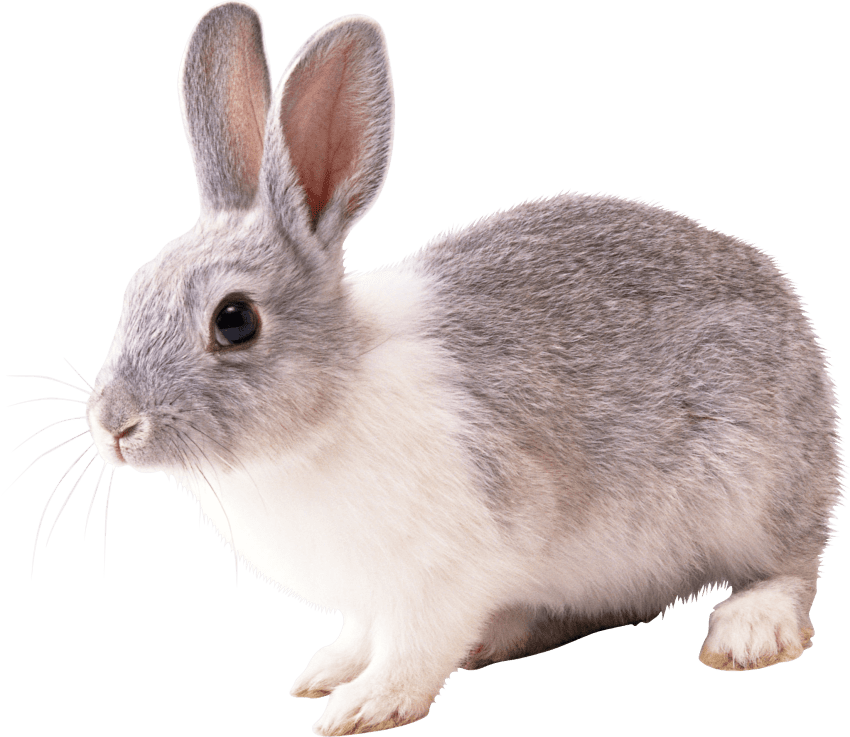 BETWEEN
AFTER
BEFORE
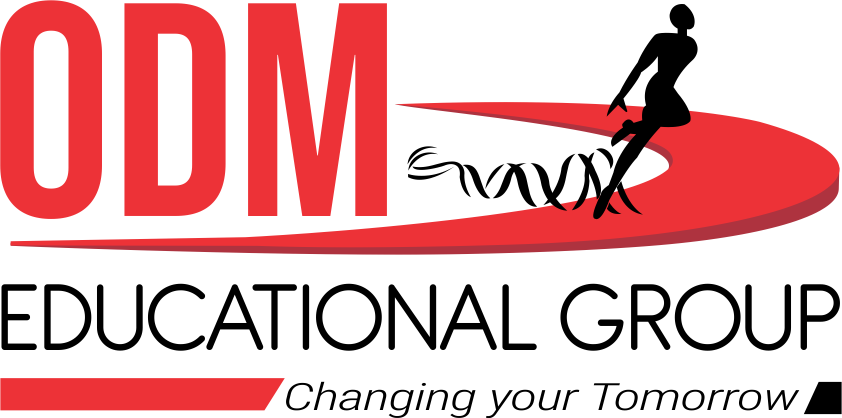 LET’S PLAY A GAME
BETWEEN
RIGHT
2
3
1
AFTER
AFTER
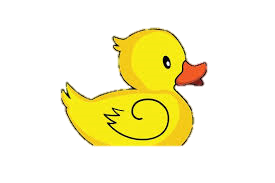 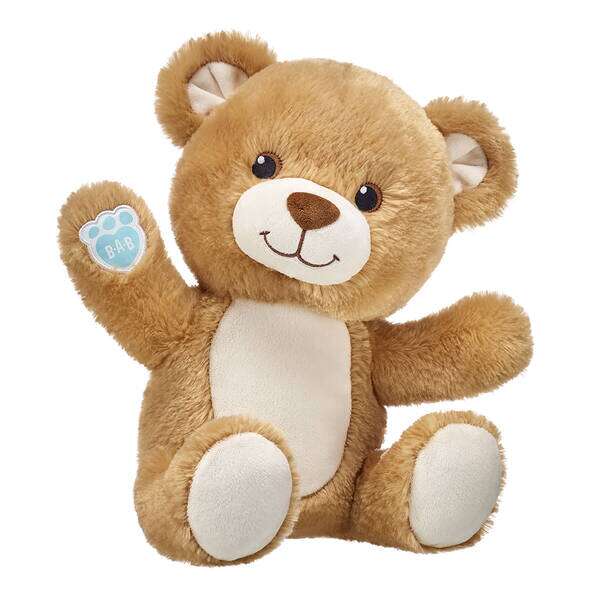 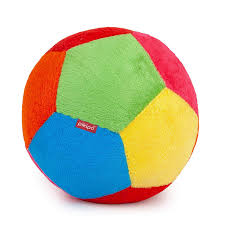 BEFORE
BEFORE
BETWEEN
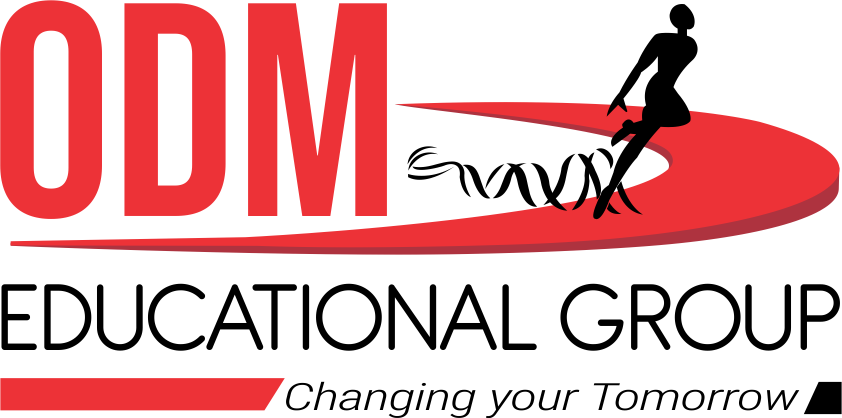 LEFT
WHERE AM I ?
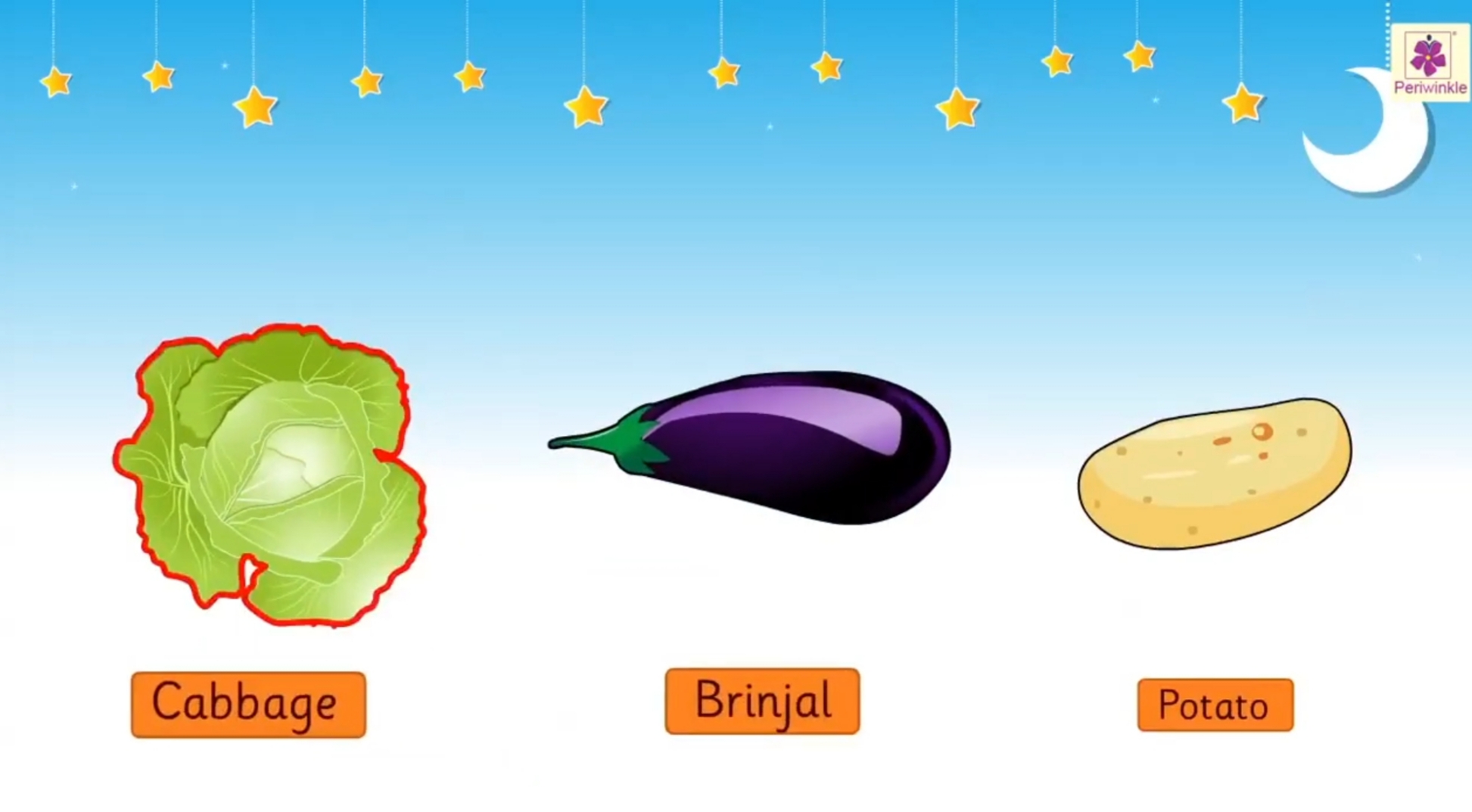 BETWEEN
AFTER
AFTER
BEFORE
BEFORE
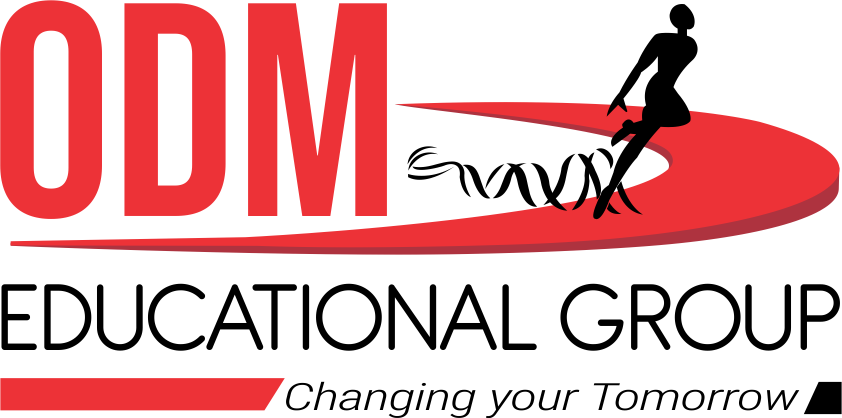 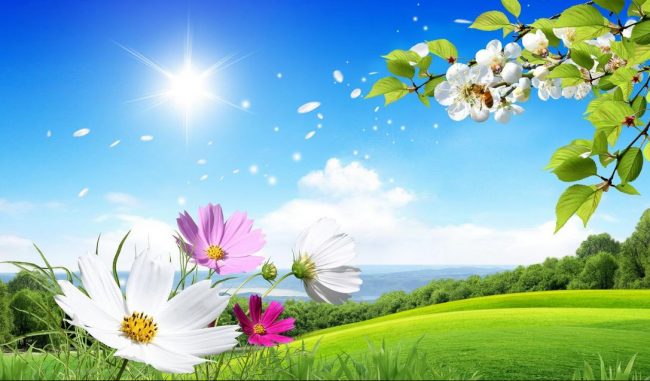 LET’S PLAY WITH NUMBERS
BETWEEN  NUMBER
7
5
6
7
5
AFTER  NUMBER
BEFORE  NUMBER
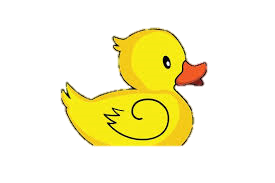 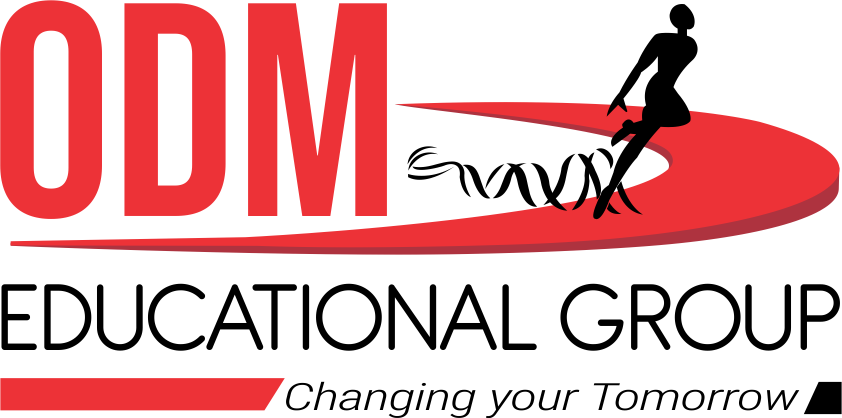 HOME ASSIGNMENT
Dt.
30/6/21
COLOUR THE BEFORE OBJECT YELLOW, BETWEEN OBJECT RED AND AFTER OBJECT PINK.
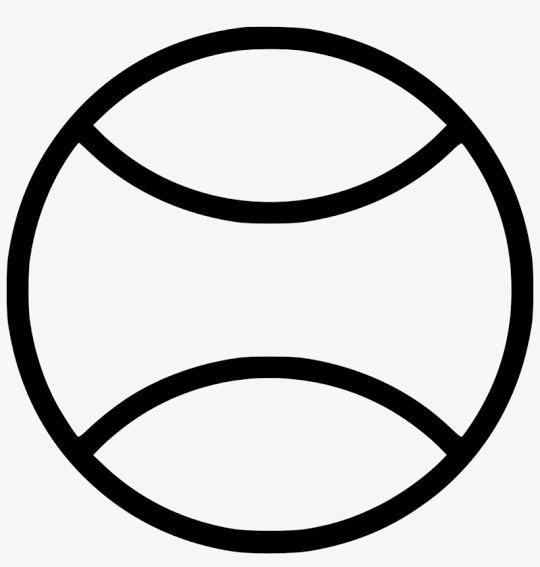 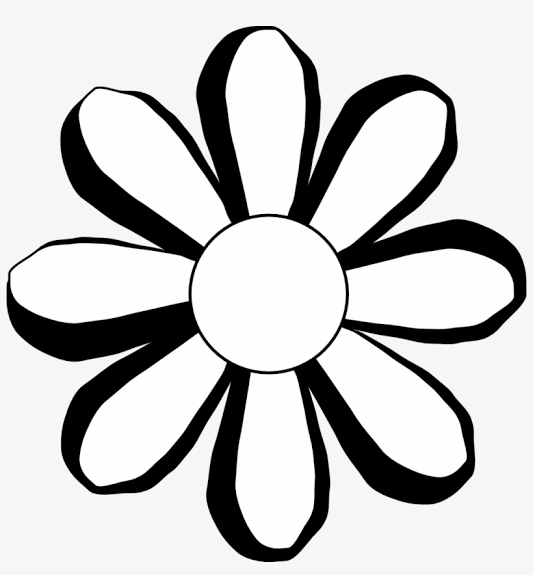 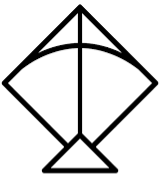 THANKING YOU
ODM EDUCATIONAL GROUP
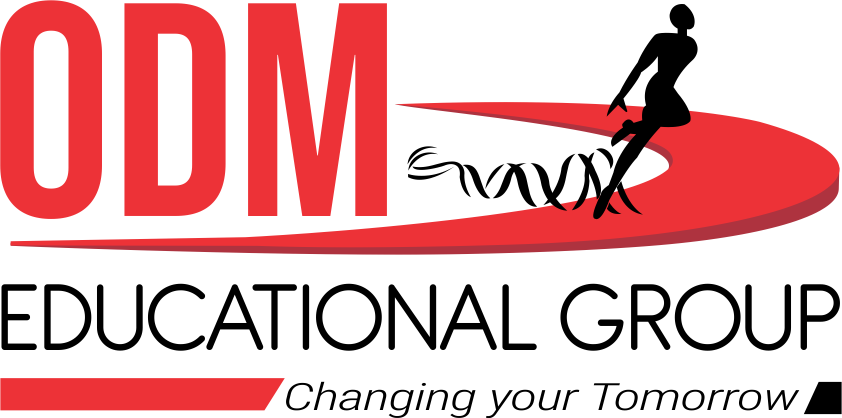